VALENCE ELECTRONS
Copy what is underlined
1.Valence Electrons
A.  The electrons that are farthest away from the nucleus
B.  These e- are special because they are involved in chemical reactions/bonding
C.  Held most loosely
D. Can transfer
2. Elements in  the same group have:
Same number of valence electrons
3.ELECTRON DOT DIAGRAMS
CARBON
NITROGEN
NEON
5
4
8
__ Valence e-      ____ val e-	     ____ val e-
Draw 
valence e- around symbol
C
N
Ne
ELECTRON DOT DIAGRAM
4. Extra info
A. Dark zigzag line on PT goes through semimetals
B. Elements in the same row/period, have the same number of shells
C. Isotopes have the same number of p+, but different number of n
ISOTOPE
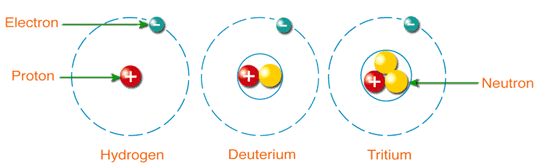 What is overall charge of each?
NEUTRAL or 0
What particle is different?
NEUTRONS